What happened at the Battle of Waterloo?
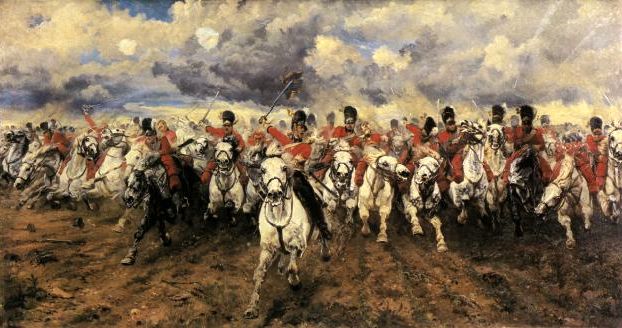 LO: to place the sequence of events of the Battle of Waterloo in chronological order 

LO: to explain the outcome of the battle 

LO: to evaluate the reasons for the outcome of the battle
What happened at the Battle of Waterloo?

To place the sequence of events of the Battle of Waterloo in chronological order 

To explain the outcome of the battle 

To evaluate the reasons for the outcome of the battle
Napoleon v Wellington
Napoleon came back from exile not having changed what he wanted in Europe
The Duke of Wellington was Napoleon's arch enemy and commander of the British army
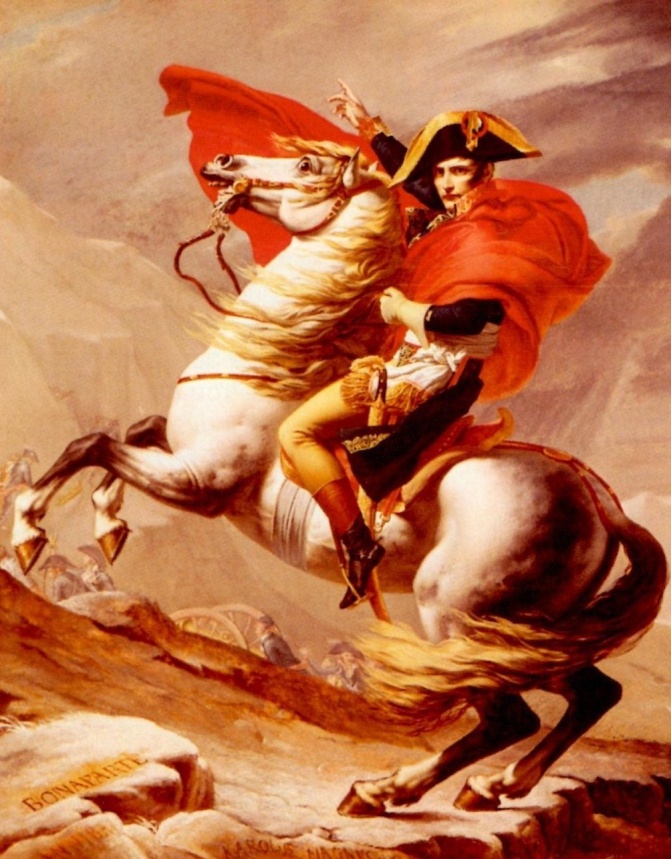 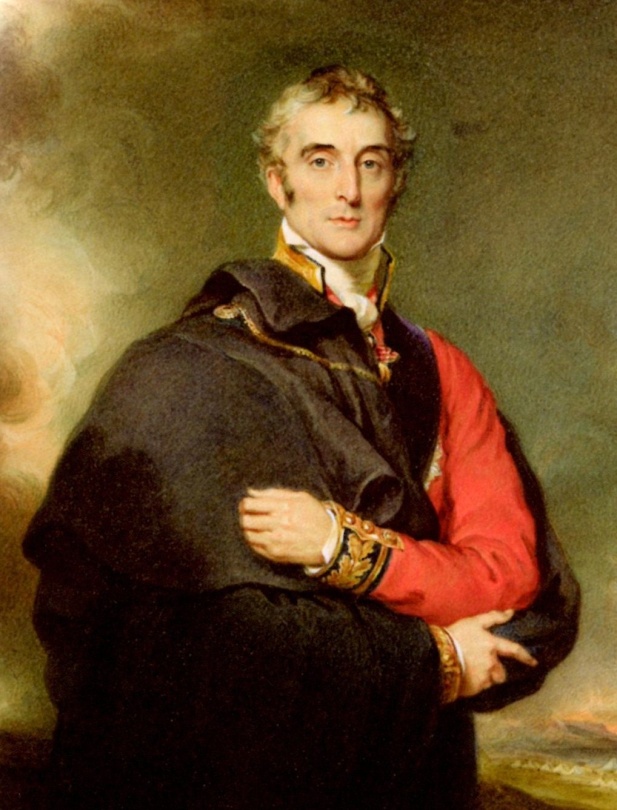 What happened at the Battle of Waterloo?

To place the sequence of events of the Battle of Waterloo in chronological order 

To explain the outcome of the battle 

To evaluate the reasons for the outcome of the battle
The Battle: version 1
Napoleon managed to escape from exile and was up to his old tricks again. 
    He needed to be dealt with once and for all. After a hard fought battle Wellington and his army were successful but was this because of Wellington’s brilliance or Napoleon’s mistakes 
http://www.youtube.com/watch?v=5Go5nlOCqi4
What happened at the Battle of Waterloo?

To place the sequence of events of the Battle of Waterloo in chronological order 

To explain the outcome of the battle 

To evaluate the reasons for the outcome of the battle
The Battle: version 2
Napoleon managed to escape from exile and was up to his old tricks again. 
    He needed to be dealt with once and for all. After a hard fought battle Wellington and his army were successful but was this because of Wellington’s brilliance or Napoleon’s mistakes
[Speaker Notes: Role play]
What happened at the Battle of Waterloo?

To place the sequence of events of the Battle of Waterloo in chronological order 

To explain the outcome of the battle 

To evaluate the reasons for the outcome of the battle
Task
In your book draw a table like the one above.

Place the stickers in the correct chronological order (hint: work the order out before you stick it in your book!)

As you stick them in place them in the correct column.
What happened at the Battle of Waterloo?

To place the sequence of events of the Battle of Waterloo in chronological order 

To explain the outcome of the battle 

To evaluate the reasons for the outcome of the battle
Task
What happened at the Battle of Waterloo?

To place the sequence of events of the Battle of Waterloo in chronological order 

To explain the outcome of the battle 

To evaluate the reasons for the outcome of the battle
Task Choice
Using the information in the table you must now do one of two things (you choose):

Write a paragraph saying what happened at the battle of Waterloo.

Write an evaluative answer explaining why you think Wellington won or Napoleon lost the Battle of Waterloo.
Why should we care about the Battle of Waterloo?